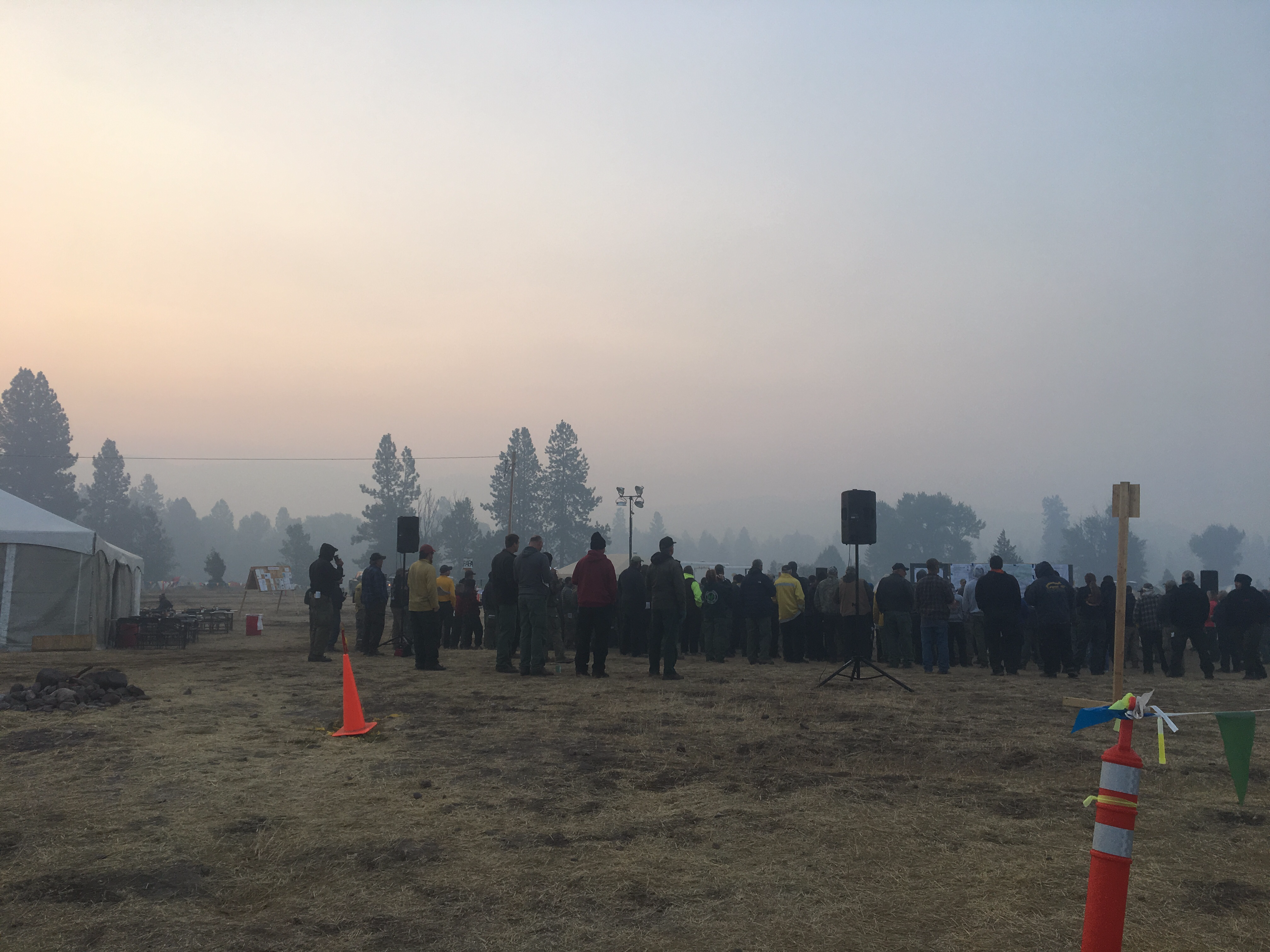 Photo Kat Navarro
[Speaker Notes: Kat Navarro – Air Resource Advisor
Seeley Lake, Montana
Morning Briefing 8/18/2017]
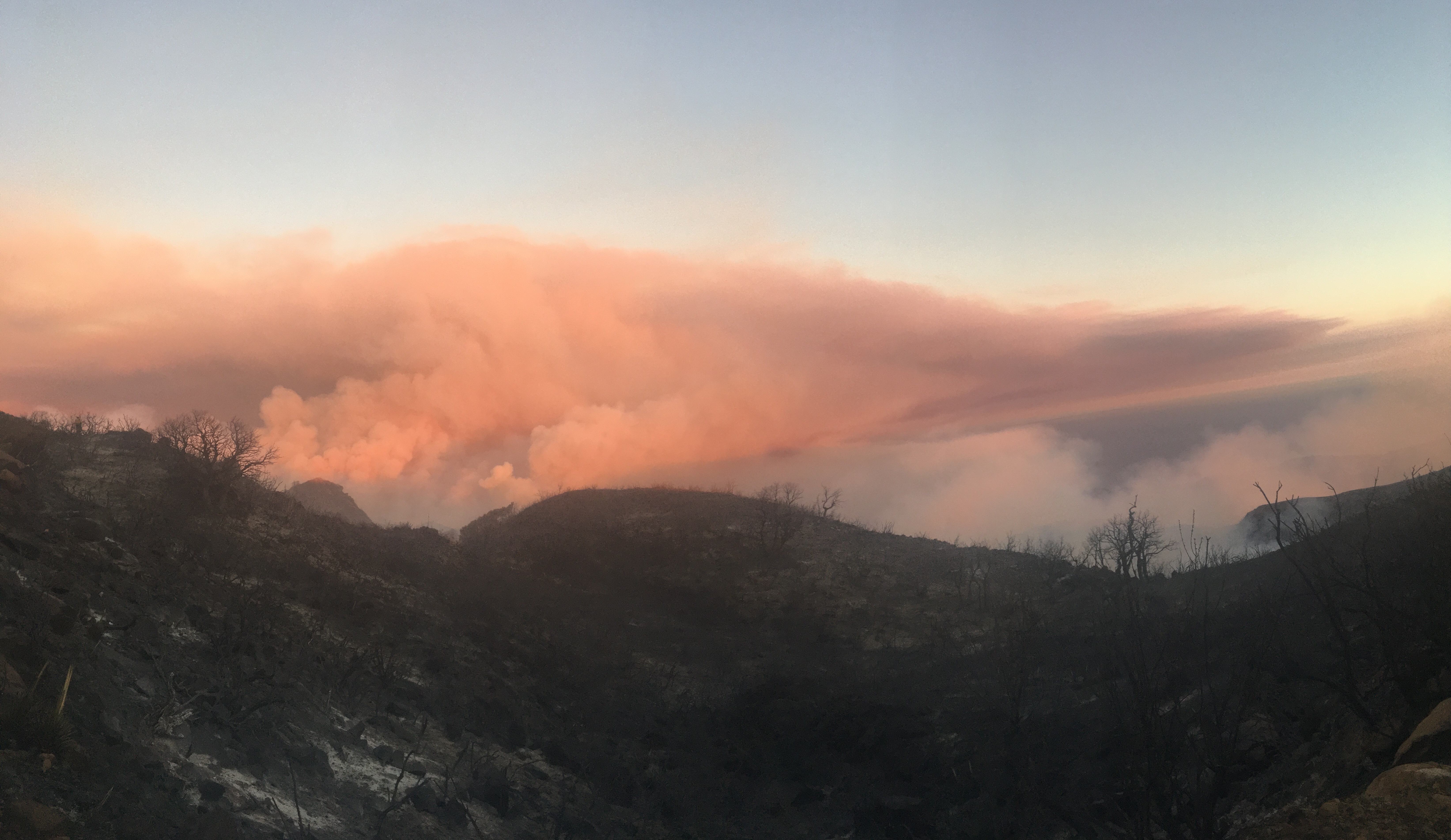 Photo Kat Navarro
[Speaker Notes: Kat Navarro – ARA
7/14/2017
Whittier fire during the sundowner winds from up top.
California]
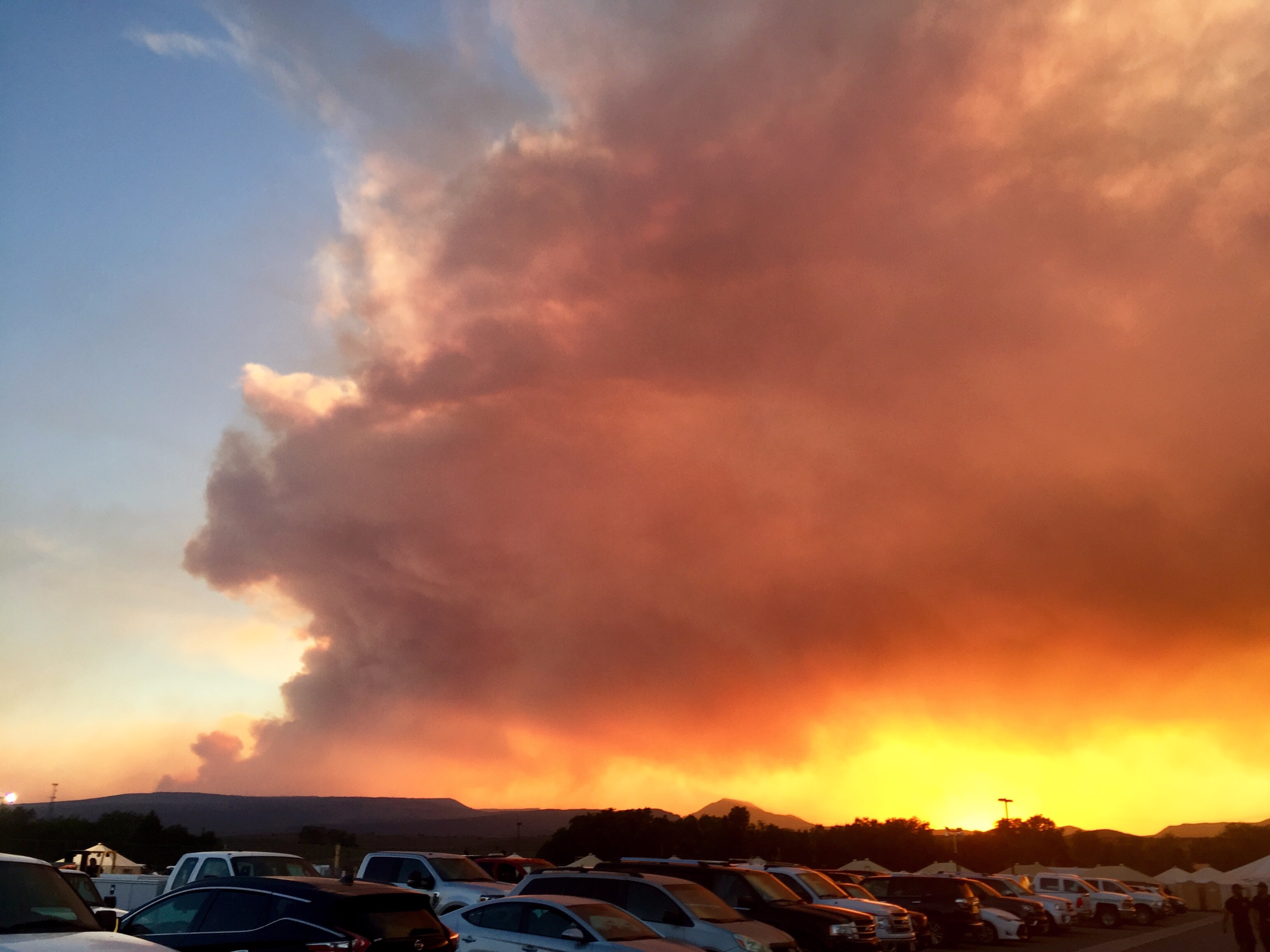 Photo Andrea Nick
[Speaker Notes: Andrea Nick - ARA
Brianhead wildfire]
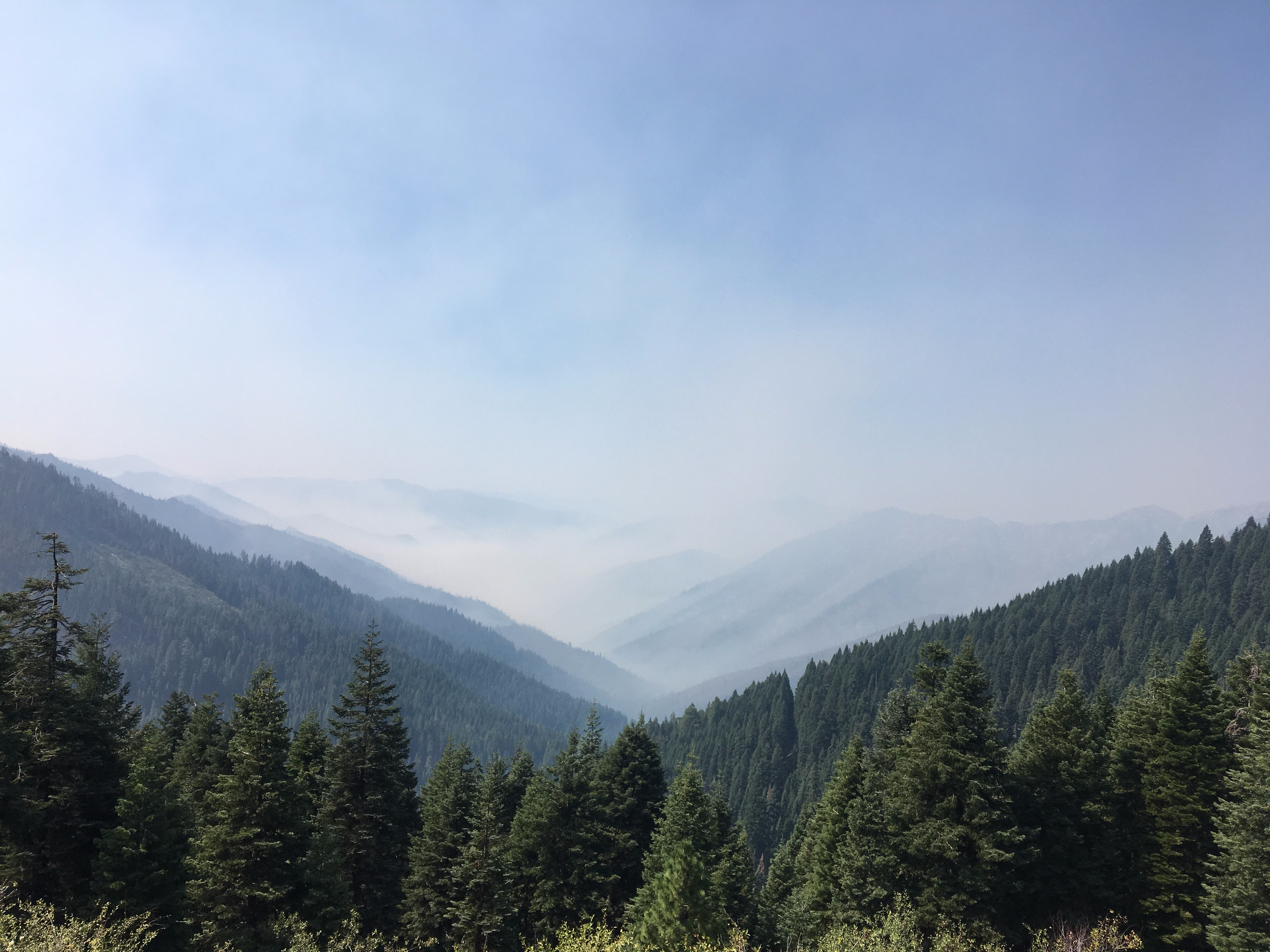 Photo Andrea Nick
[Speaker Notes: Andrea Nick – ARA
8/23/2017
Smoke pooling into the Sawyers Bar area earlier this morning. Photo taken from Etna Summit.]
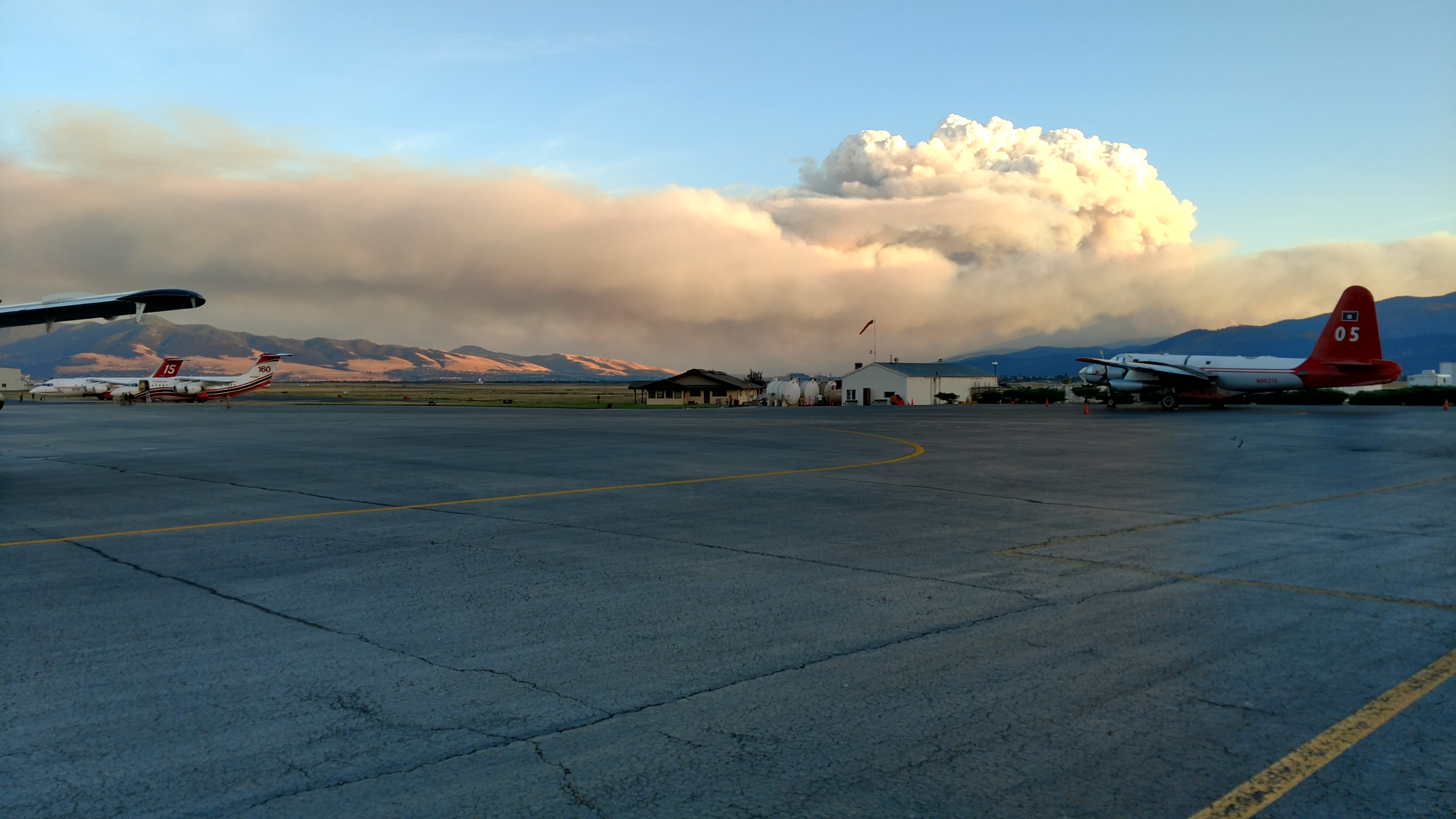 Photo Pete Lahm
[Speaker Notes: Pete Lahm – WFAQRP Lead
Lolo Peak wildfire, view from Missoula
8/16/2017]
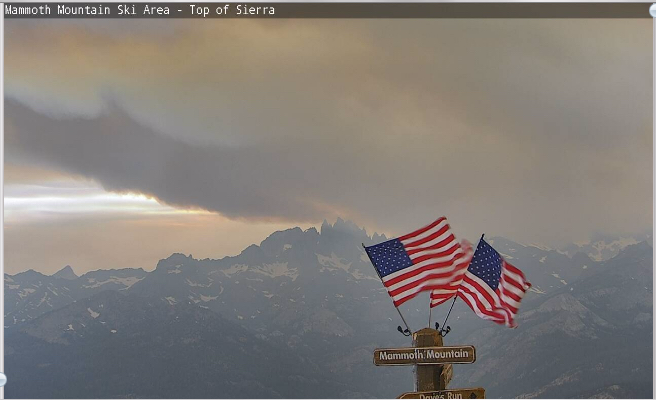 [Speaker Notes: Mike Broughton – Air Resource Advisor
8/13/2017Mammoth Mountain, California]
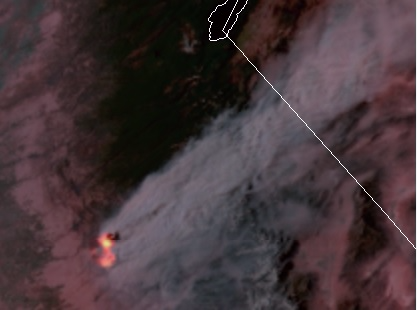 [Speaker Notes: GOES-16
Detwiler wildfire, California
Detwiler 07/18 GOES 16 derived imagery.]
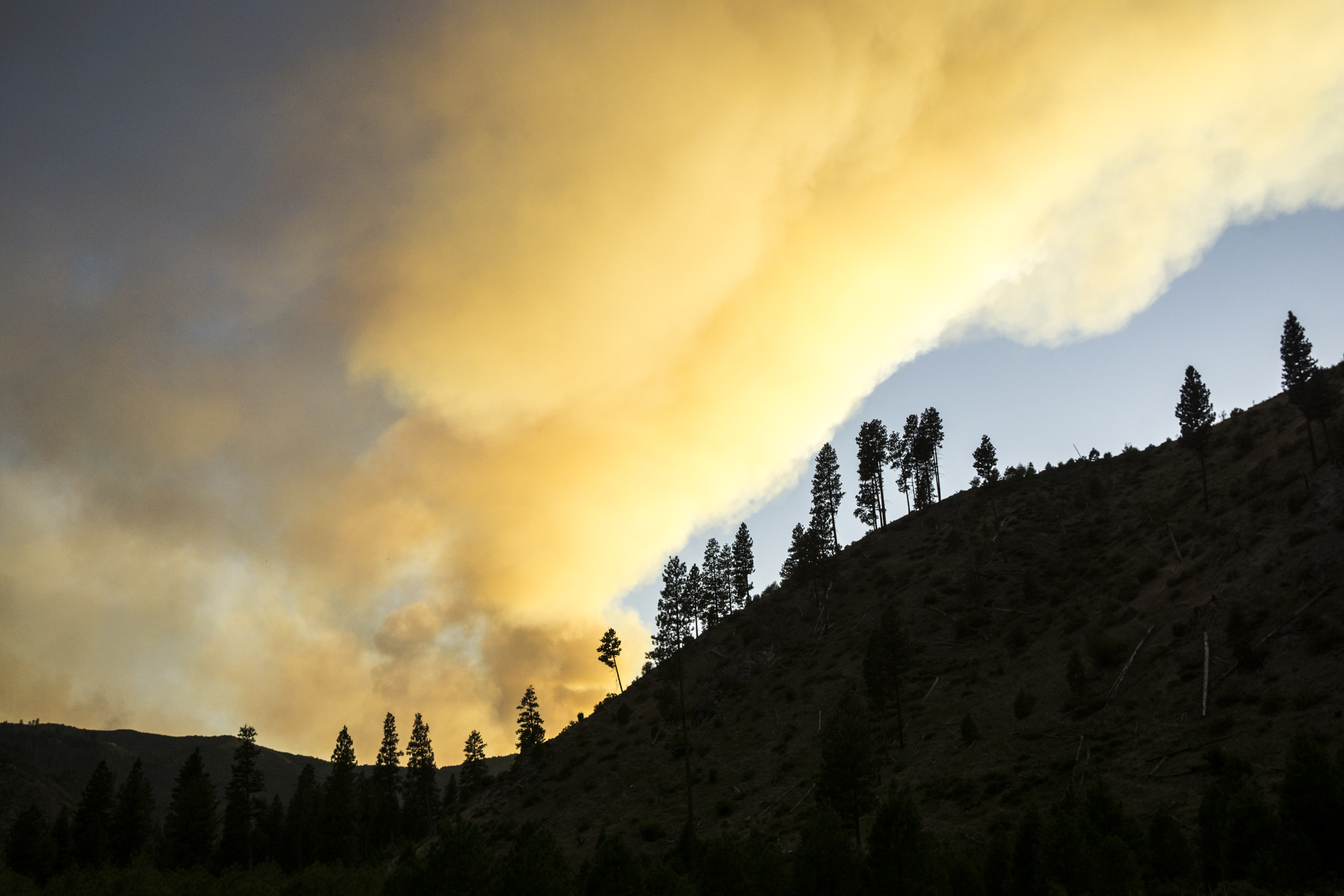 Photo Andrea Holland
[Speaker Notes: Pioneer Wildfire 2016]
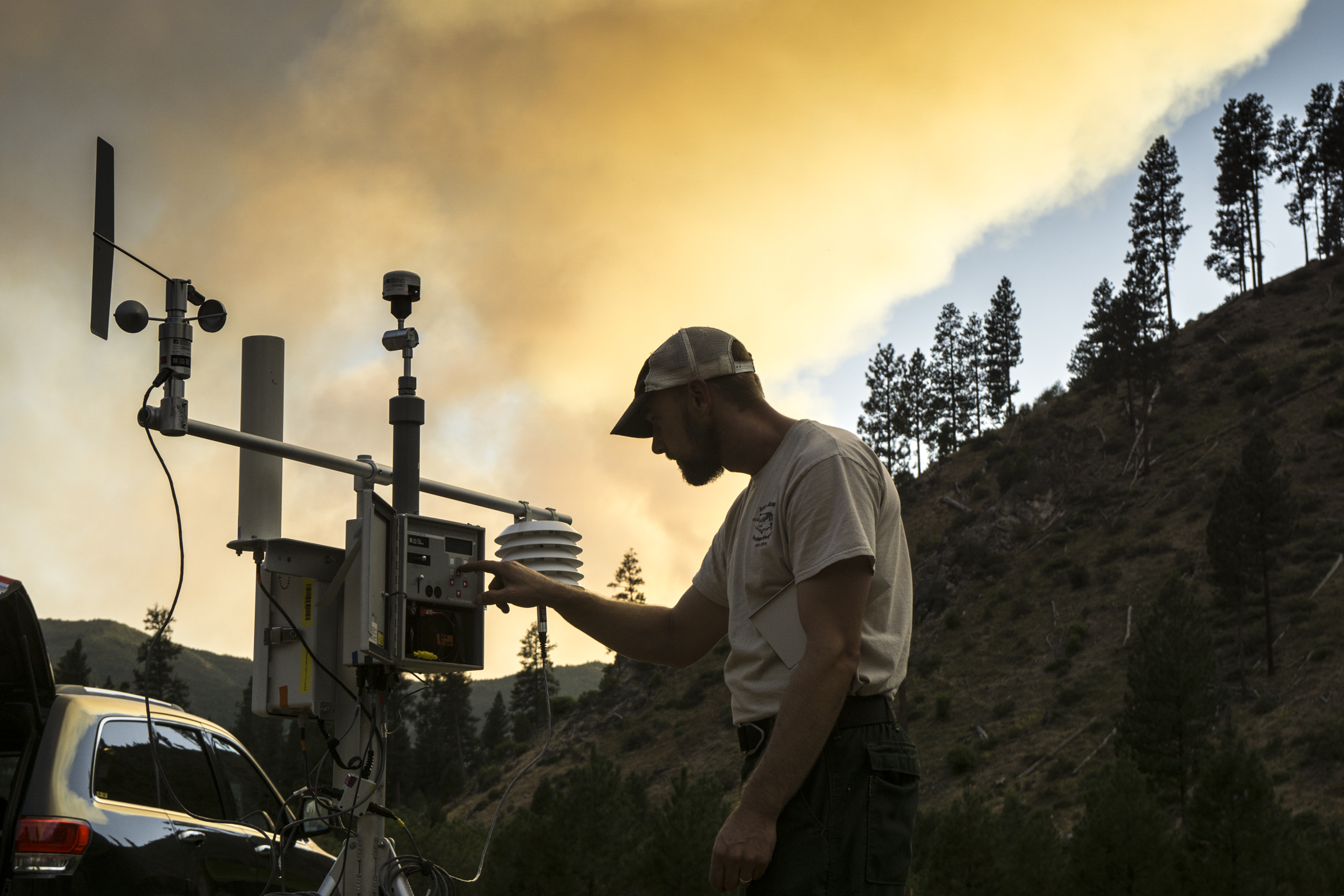 Photo Andrea Holland
[Speaker Notes: Pioneer Wildfire 2016]
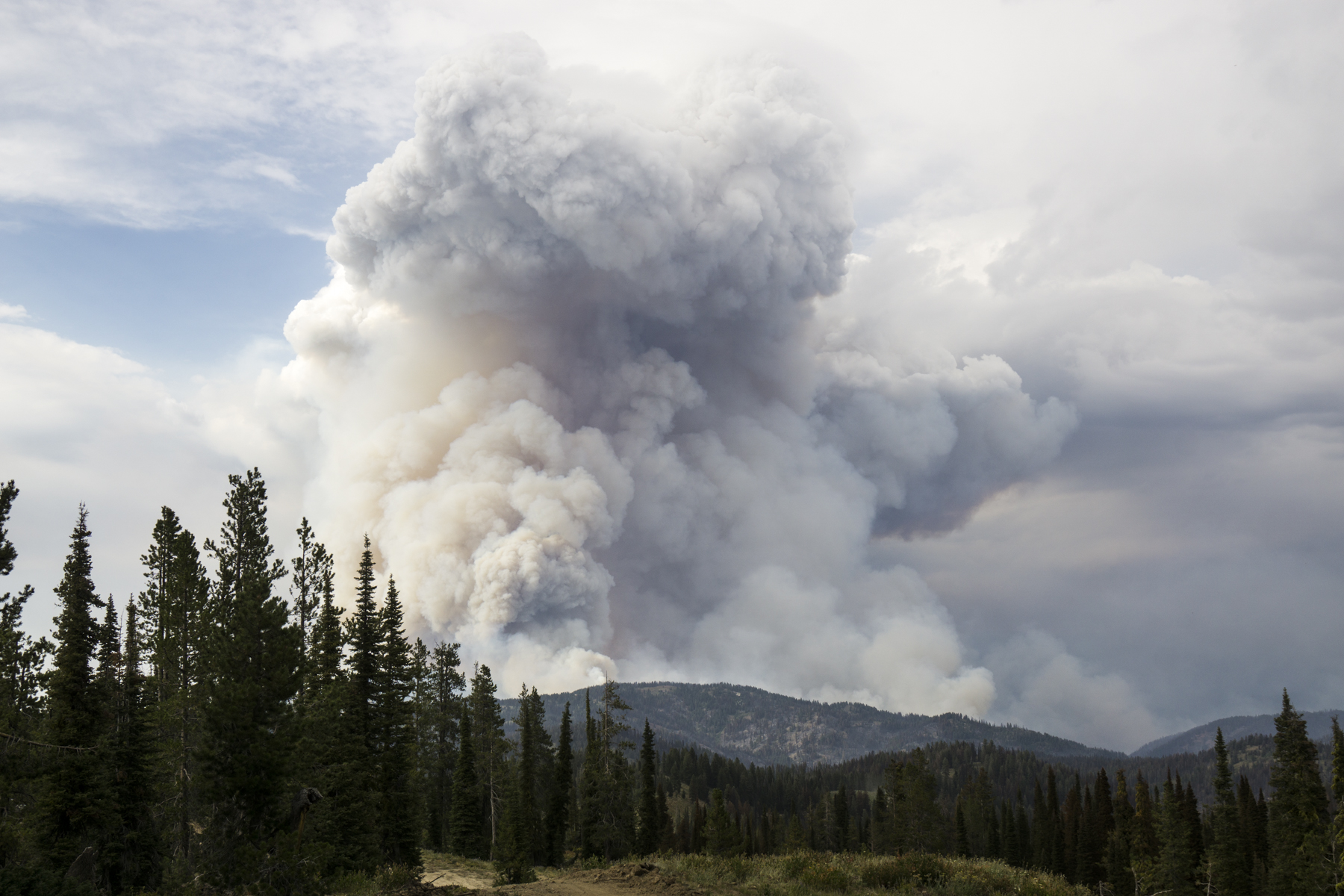 Photo Andrea Holland